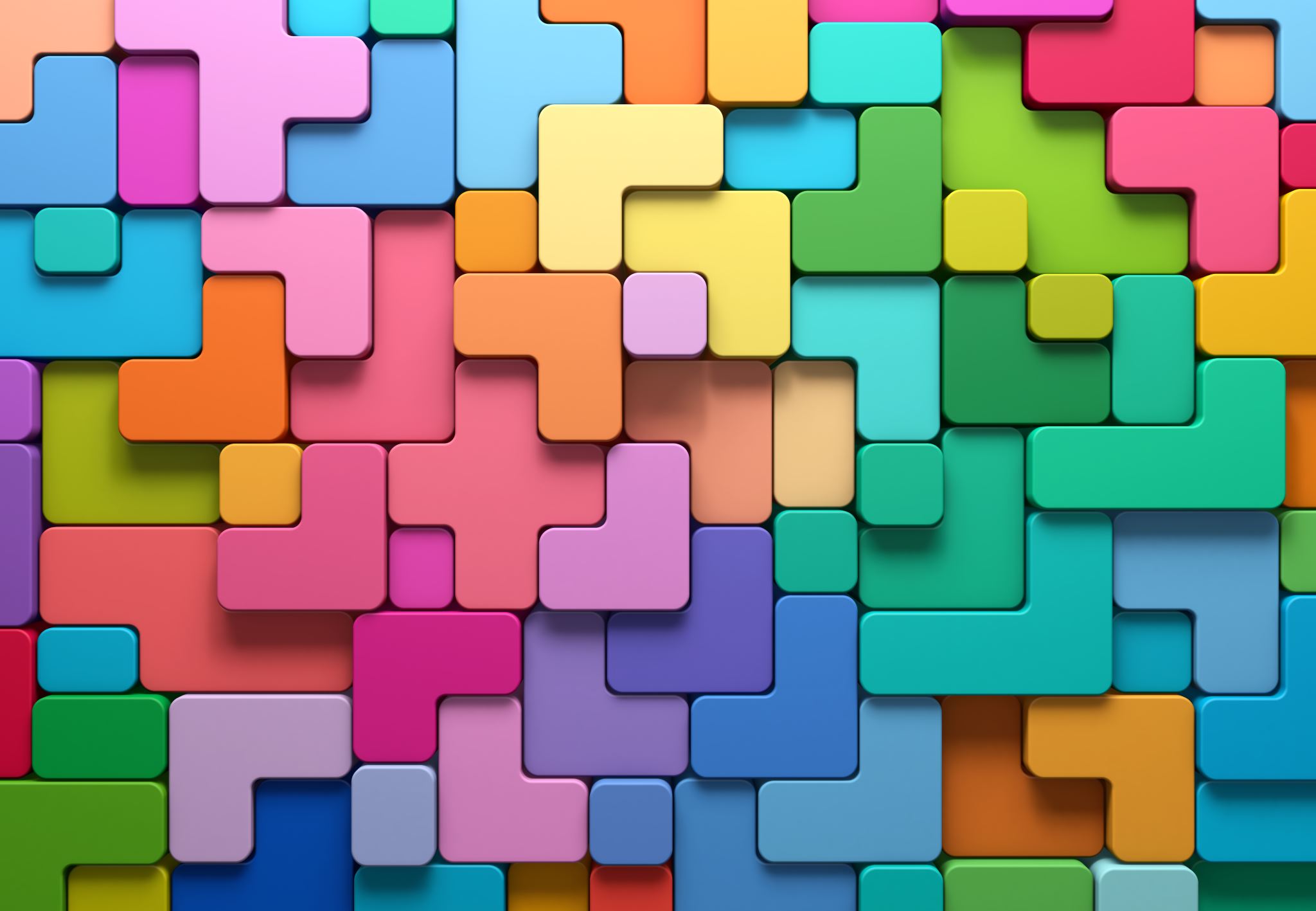 SELLO IGUALDAD
 – PLAN DE TRABAJO
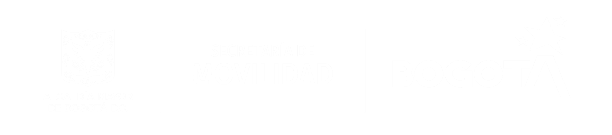 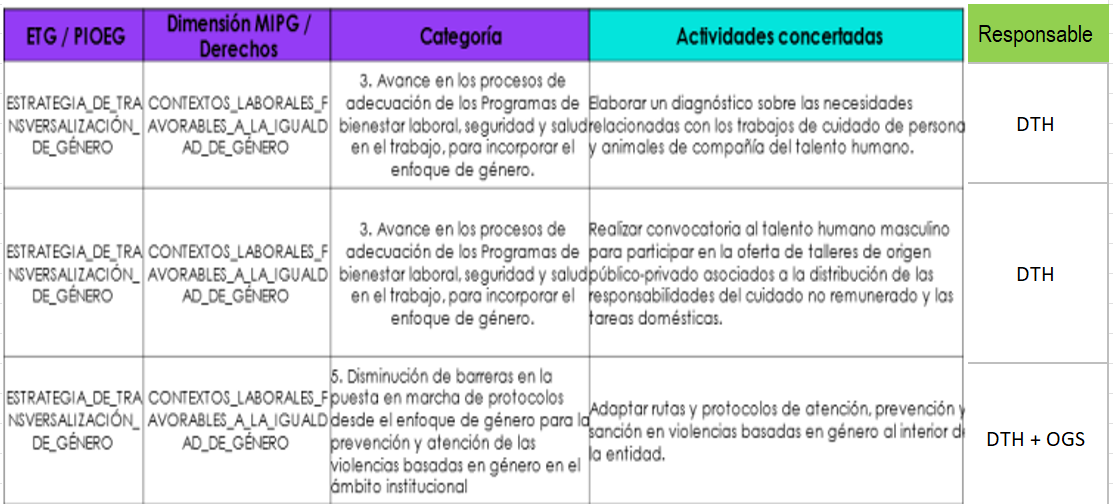 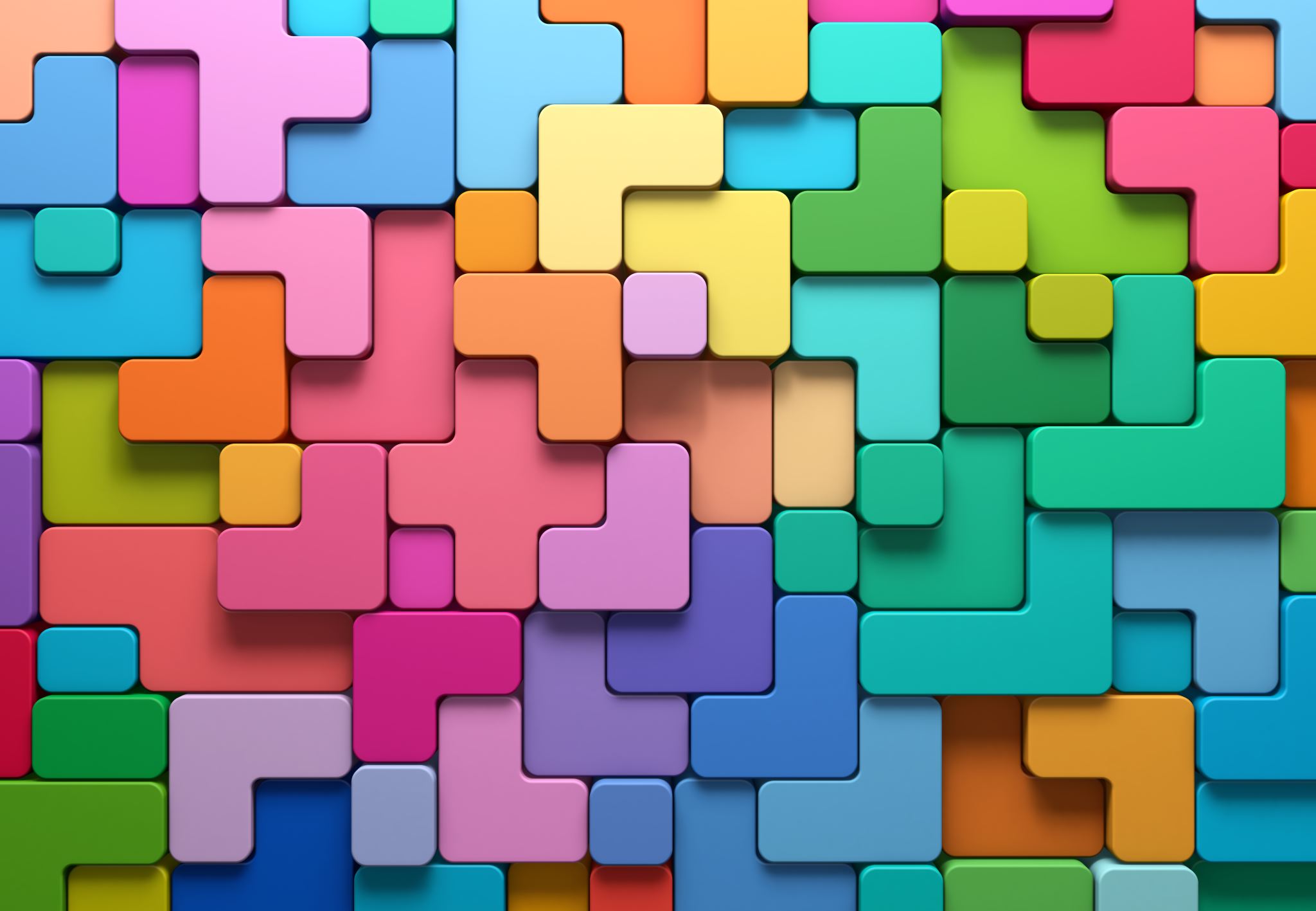 SELLO IGUALDAD
 – PLAN DE TRABAJO
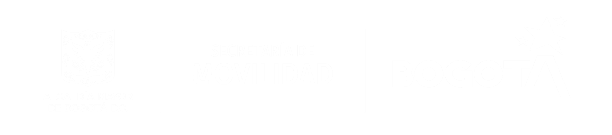 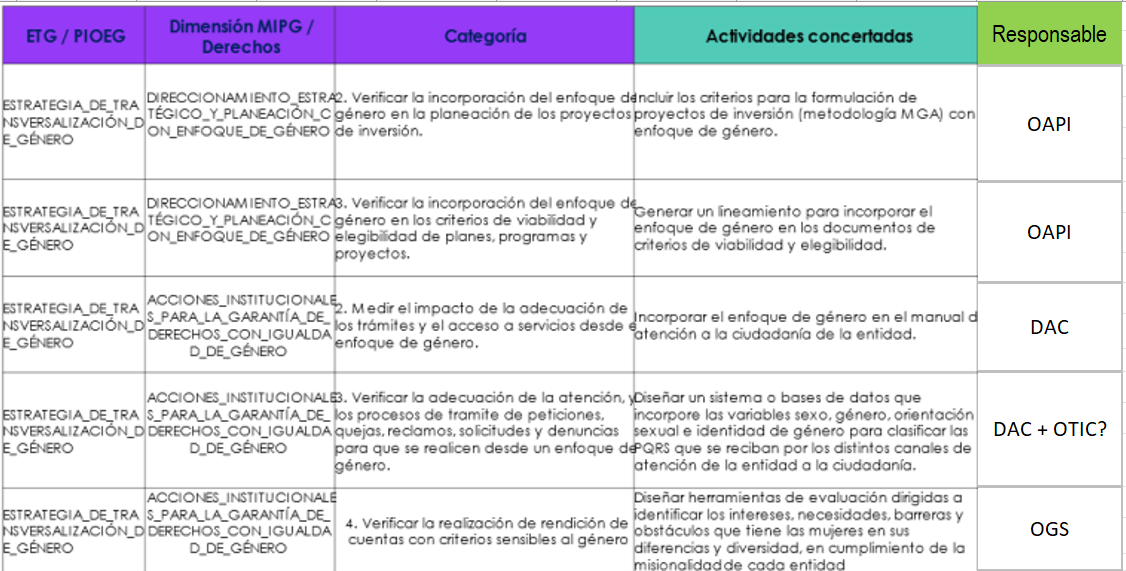 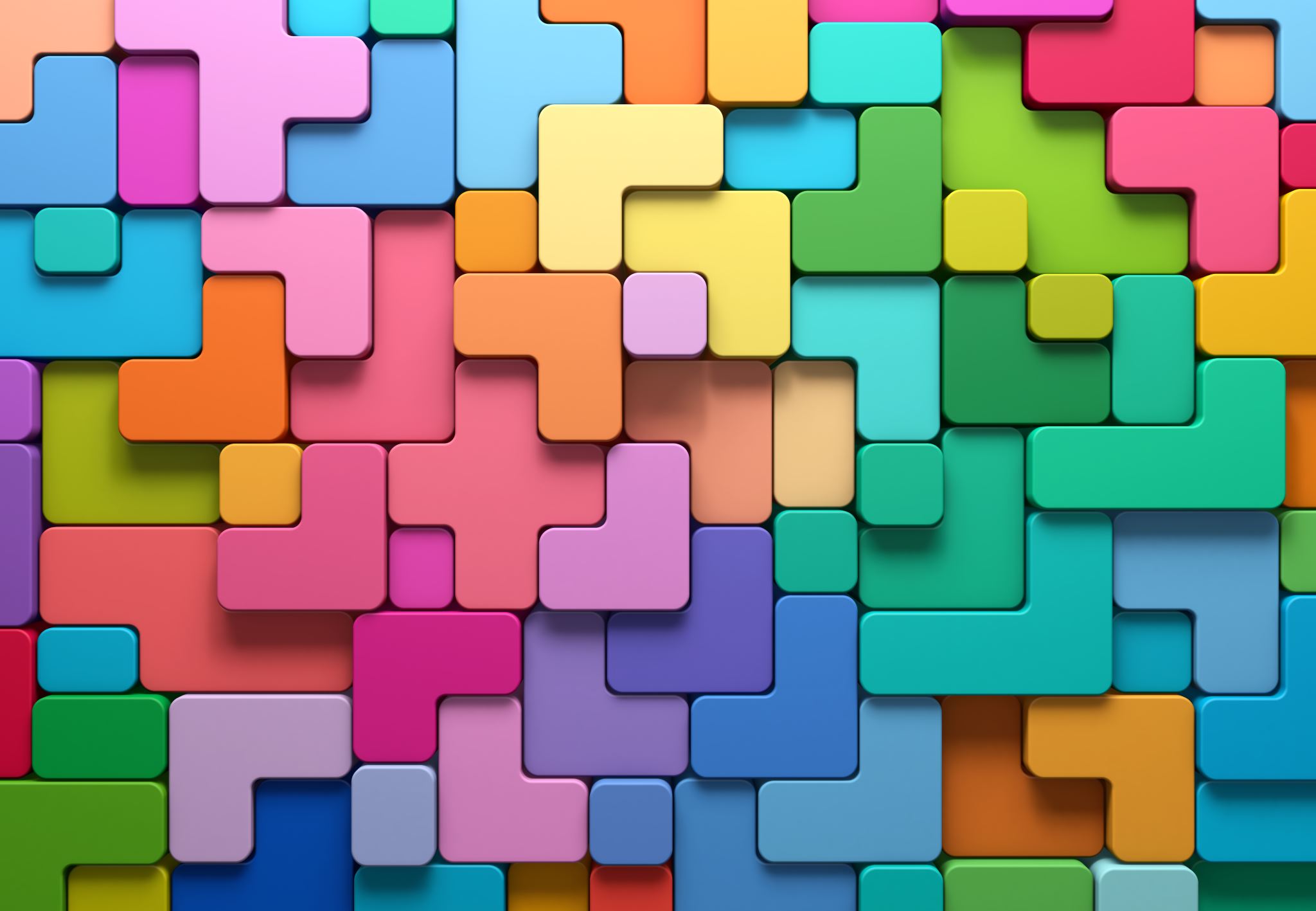 SELLO IGUALDAD
 – PLAN DE TRABAJO
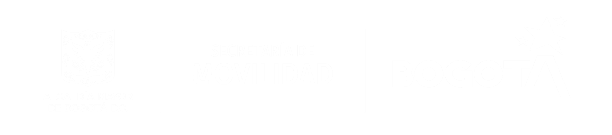 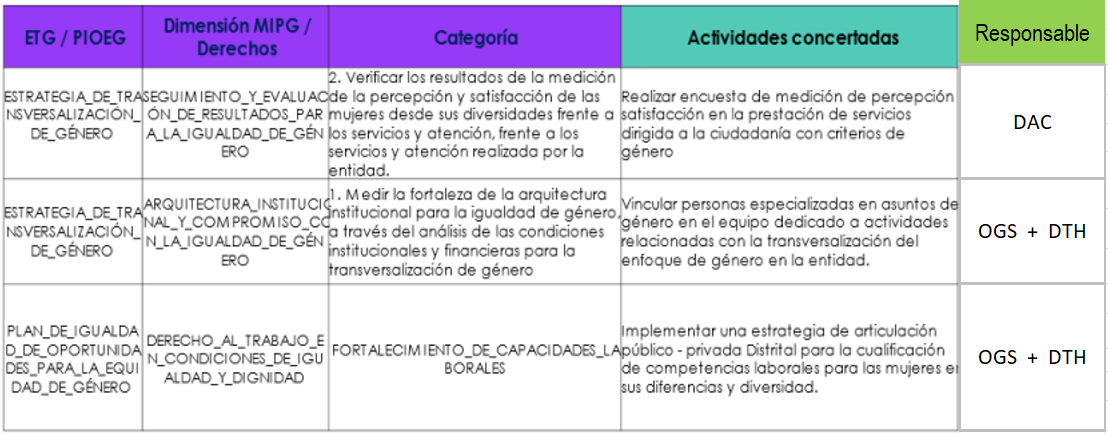